Transmission Lines
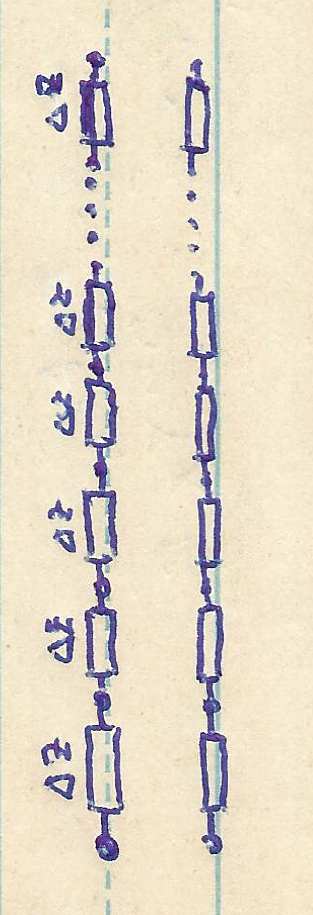 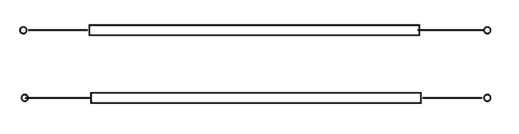 Telegrapher’s Equations
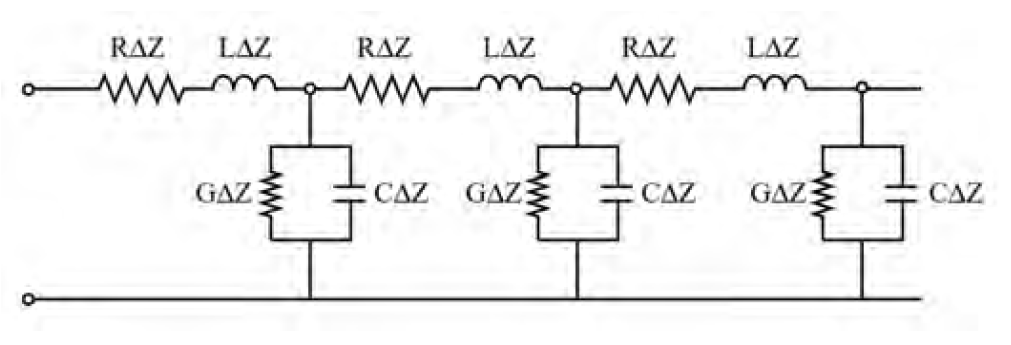 Same topology!  Mathematical homomorpism.
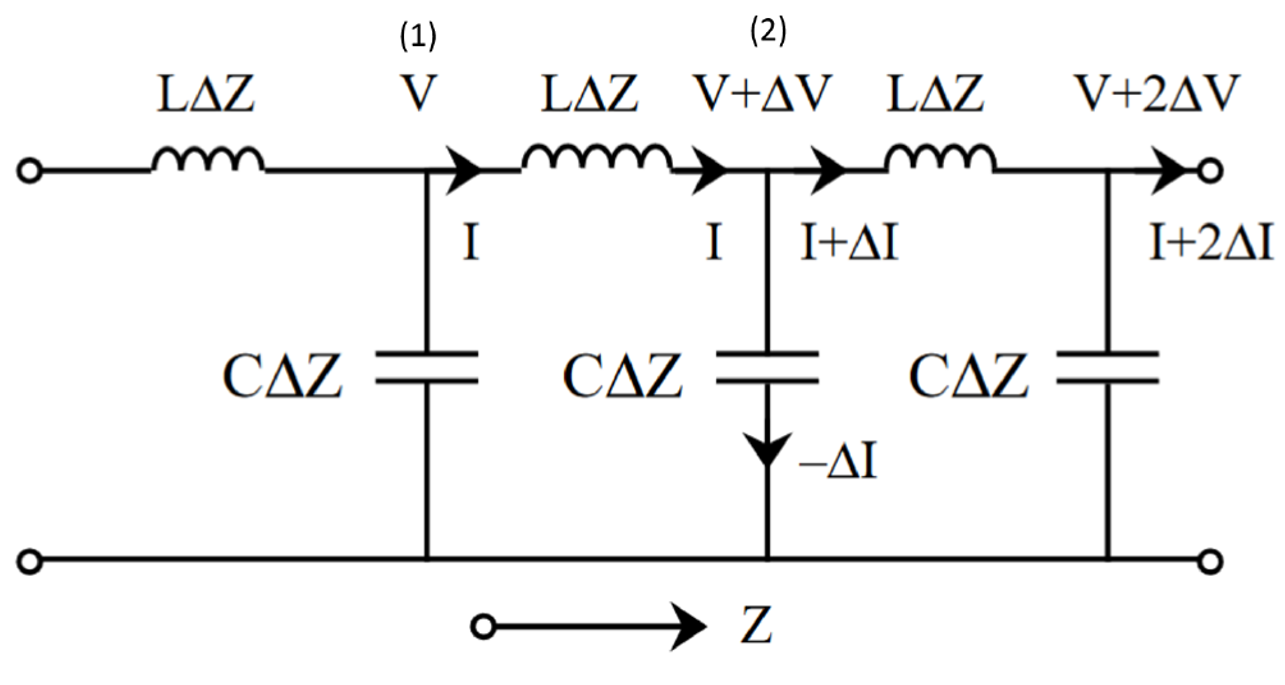 More on Transmission Lines
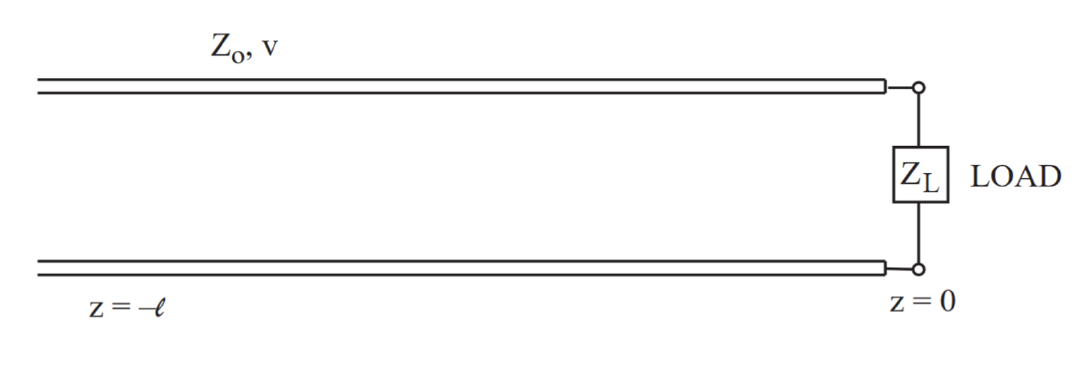 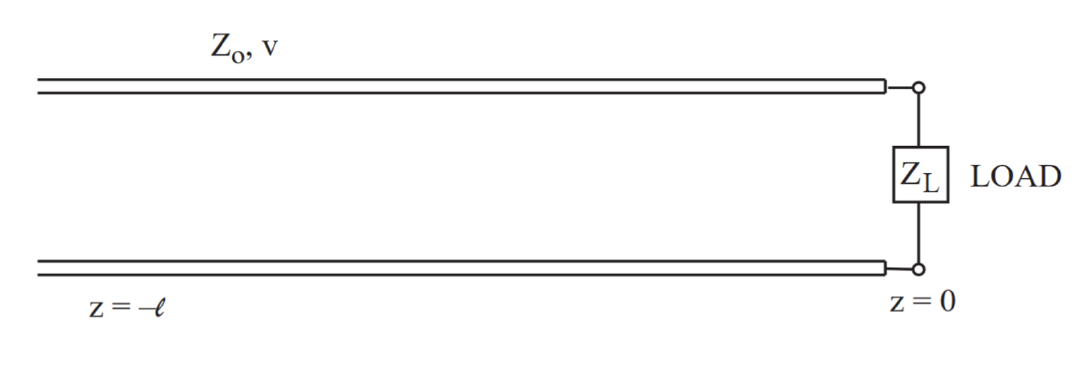